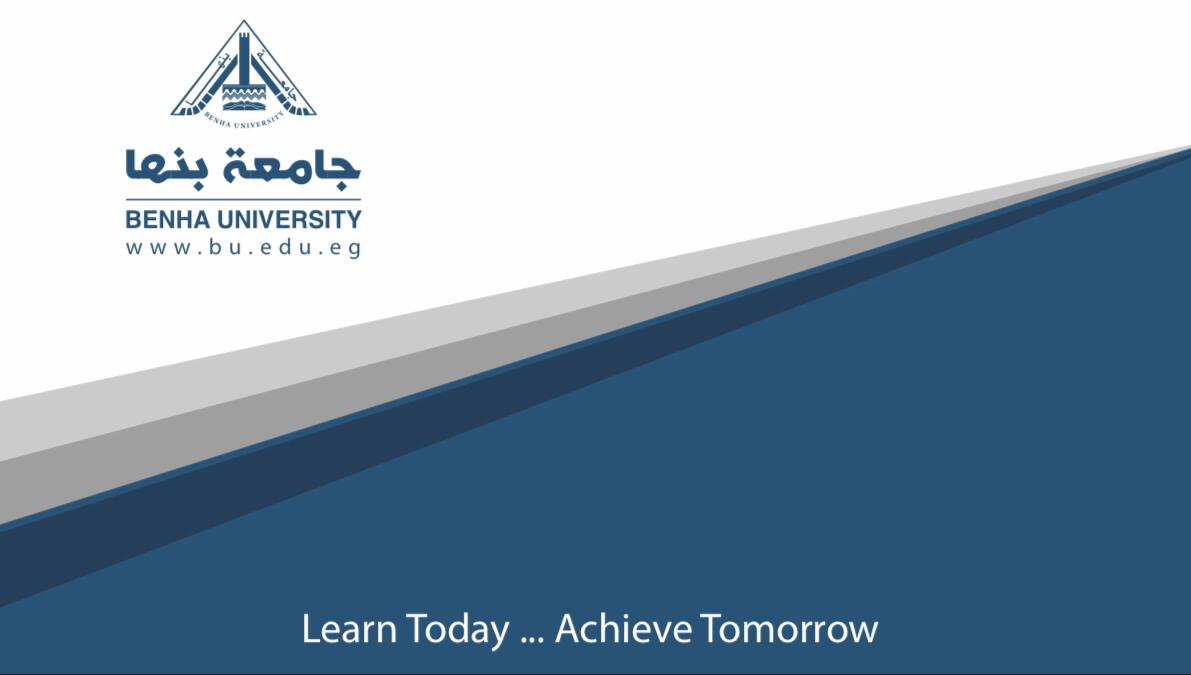 قسم اللغة الإنجليزية
الفرقة الرابعة
تاريخ اللغة
د/منة محمد سلامة المصري
2020
The differences between American and British English
Spelling
There are hundreds of minor spelling differences between British and American English. You can thank American lexicographer Noah Webster for this.
Examples of spelling differences
British English we Say burnt
In American English we say burned
Exercises
1-Write about the three major differences between British and American English.
……………………………………………………………………………………………………………………………………………………………………………………………………………………………………………………………………………………………………………………………………………………………………………………………………………………………………………………………………………………………………………………………………………………………………………………………………………………………………………………
2-Give more examples of spelling differences not mentioned in the lesson.
……………………………………………………………………………………………………………………………………………………………………………………………………………………………………………………………………………………………………………………………………………………..